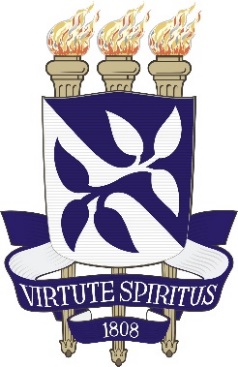 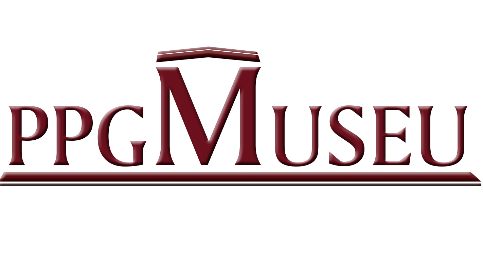 UNIVERSIDADE FEDERAL DA BAHIA – UFBAFACULDADE DE FILOSOFIA E CIÊNCIAS HUMANAS – FFCHPROGRAMA DE PÓS-GRADUAÇÃO EM MUSEOLOGIA
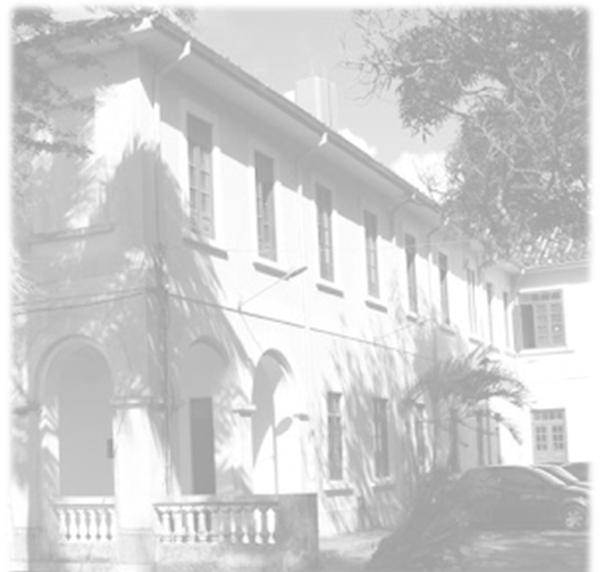 DEFESA DE DISSERTAÇÃO

“Reflexões sobre a musealização da arte da performance”


CAMILA PAES LOPES


BANCA EXAMINADORA
Profª Drª Mariela Brazón Hernández – UFBA – PPGMuseu (Orientadora)
Profº Dr. Clóvis Carvalho Britto – UFBA- PPGMuseu
Profª Drª. Ludmila da Silva Ribeiro de Britto – UFBA

DIA: 07 de novembro de 2019, às 14:00 horas
LOCAL: Sala do Laboratório de Museologia, 1º piso do Pavilhão da Biblioteca Isaías Alves - FFCH